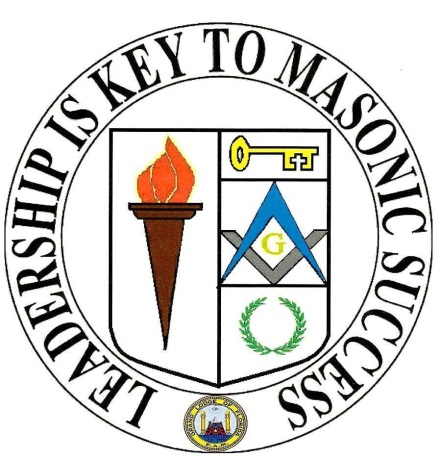 Masonic Leadership Training
8. Communication
Communication
During the year that you will be the  Worshipful Master of your Lodge, you will want to see members who are active and attending activities, as well as an influx of new members who will provide long-term stability for your Lodge. 
Each section in this manual provides a piece to that puzzle. This presentation  offers a very large and important piece of that puzzle . . . Communication.
Communication
You will have two different audiences you need to keep informed: 
An internal audience, consisting of your members, and an external audience, everyone else. 

The advantages presented by promoting your Lodge and its activities are numerous and beneficial.
Internal
Internal communication will:
Keep your members informed about what their Lodge is doing.
Encourage members to attend activities because they will know when they will occur and what will happen at them.
Give members pride in their Lodge because of increased awareness of its many activities in the community.
Create pride in members who are recognized in your communications.
External
External communication will:
Educate the public about Masonry, who we  are and what we stand for.
Interest men in joining your Lodge because of what they’ve learned about our Craft from your promotion.
Elevate the prestige of your Lodge, your members and our Craft in your community as your involvement, and supporting promotion, increases.
Perception
How does the public perceive your Lodge and the Masons in your community? How do your own Lodge members perceive your Lodge?

 The sad truth is that few Lodges engage in any kind of communication, whether external or internal, which contributes to a lack of understanding about Masonry and declining membership. 
The result is the lack of ANY perception, or at the very least a any positive perception, about Freemasonry, and little or no communication from their Lodge leaves your brothers questioning why they pay their dues.
Perception, cont.
Perception becomes reality for our members and the public. In the absence of communication from your Lodge, they don’t know any more than what they’ve heard from unofficial sources or what they conjure up themselves. The lack of communication with inactive members may cause them to view your Lodge as not caring, not relevant. It makes them question why they remain members. This gap of understanding about who Masons are and what your Lodge does is directly attributable to the lack of communication from your Lodge.
External Communication(Informal)
Informal communication includes ordinary or casual methods that are known to us that lack ceremony. They are generally simple and easy to do, but of equal importance.
Road Signs at entrance to town
Masonic Pins, Rings, Hats, Car Emblems
Informal external communication may prompt others to ask you about Freemasonry, or when you mention that you are a member. Talk openly about our fraternity. Others can’t ignore your outward passion for our Craft.
External Communication(Formal)
Formal external communication involves more planning, member involvement and sometimes a financial and time commitment to utilize more conventional external methods of communication. An obvious example is the news media in your community; your local newspaper, and radio and television stations.
In addition, a well-written press release can provide a vehicle for getting the word out about Masonry in your town. For instance, prepare a news release about community service activities and special events at your Lodge. The less editing that is required of your news release increases its likelihood to be used.
External (Forms)
In the MLT manual there are forms you can use as a template using accepted journalistic practices which will help you with ideas, for instance:
Officers election, followed up with the Installation 
Masonic Scholarships given
The presentation of 25/40/50 year pins
Make sure to include photographs.
Internal Communication
Internal communication creates an informed membership and encourages your members to take part in meetings and activities of your Lodge 

Take advantage of every situation to inform or remind members about upcoming activities. Regularly review the Lodge’s schedule at meetings and degrees, but don’t forget ritual practice or even when passing on the street. Hand out the Lodge schedule or calendar at the installation of officers when you may have the highest attendance of the year.
Communication Vehicles
The following is a list of communication vehicles that may help you get the word out to your members:
Lodge Trestleboard.  Trestleboards or Newsletters offer a great opportunity to put details about activities in front of your members. But, make certain your articles are short and graphics are included to grab their attention. These can be mailed and or  emailed.
Communication Vehicles
E-mails. This is one of the fastest ways to inform members about the latest happenings or upcoming activities. It is now the fasted way to reach your members.

A Calling Committee, or Computerized calling system (web-based) “callfire”
“callfire”
Callfire.com is a system used by many lodges. It is computer based “robocall” company. It is simple to use,

You basically call in to dedicated number to record a message, then uploading the message onto the broadcast through the website, then picking the list of numbers to call and sending it out. It can be done from a cell phone. At approximately .05 cents per number per minute it is very cost effective. It will play the message with a live answer, leave it on a answer machine. It will go to any number, and it call up to 1000, yes a thousand numbers in just a few minutes. It will also off the option to opt out, and tracks each call whether it was a live or machine answer, and where it went geographically. 
 It is so simple a caveman can do it.
Vehicles
Lodge Bulletin Boards. An ever-changing and colorful bulletin board will quickly draw attention to itself.

Community Calendars. Most radio and television stations have community calendars that accept announcements about meetings and activities from local organizations. 

We must communicate with our members more professionally, more often and with greater appeal. 

Web Sites. A Lodge Web site offers information about your Lodge and its activities 24 hours a day, seven days a week. Your biggest challenge is keeping it updated and fresh.
Websites
WEB SITE WEBMASTER'S HELP SYSTEM
The most popular external communication method is the internet. Although you may intend a Lodge Web site for the information for your members only, the fact that it is on the internet makes it available to anyone at any time. The Grand Lodge has established guidelines for the creation of a websites for Florida Lodges that must be followed. 
These rules listed in the MLT Manual under communications.
Social Media
There are many other social media  platforms that can be utilized today.
Facebook-  Lodge, Brothers, Events & Functions, Groups  
Twitter- Person to Person 
Instagram-Person to Person and Photos
 
Remember the obligations, rules, regulations and your Masonic deportment still apply to the internet and social media.
Questions Or Suggestions?
Closing
Make sure to get your Completion Record Signed and Dated

Thanks for Attending!!